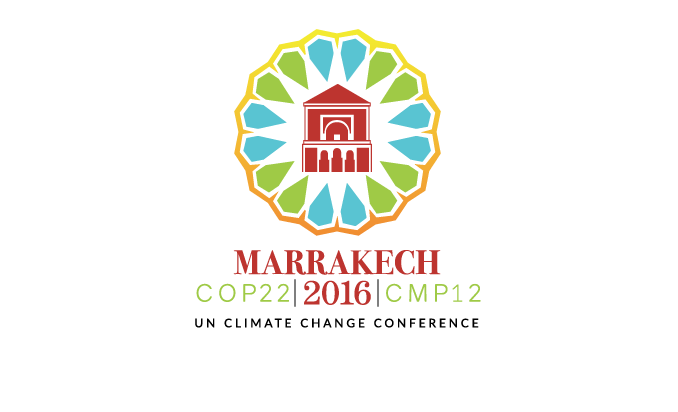 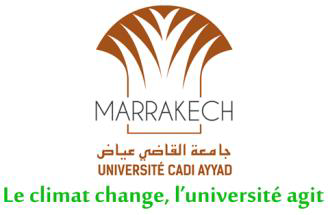 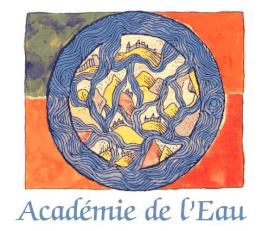 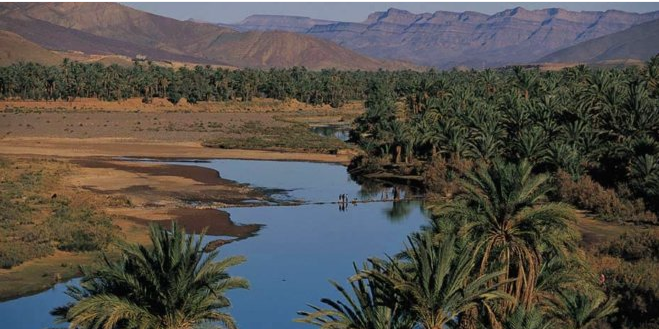 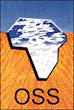 Sécheresses et désertification:   quelles mesures d’atténuation et d’adaptation ? 	       Point de vue  dud          FONDS D’ADAPTATION
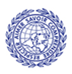 Marc-Antoine Martin
Académie de l’Eau – Fonds d’Adaptation
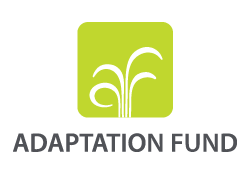 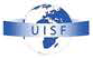 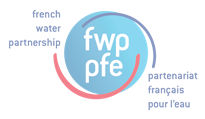 Background and History   -   2. Key Points  -      3. Strategy   -       4. A Concrete Example
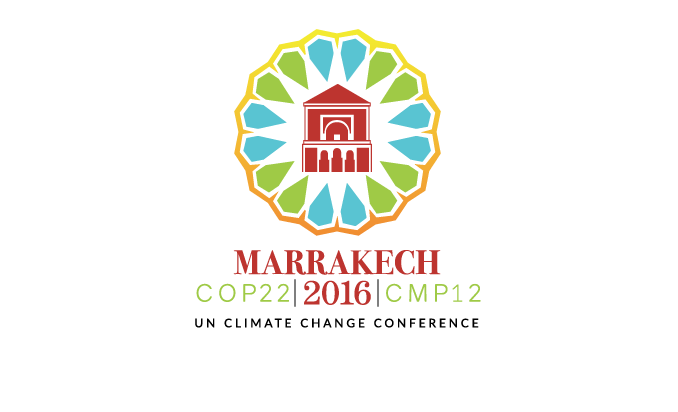 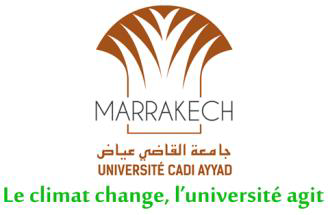 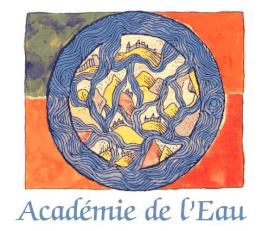 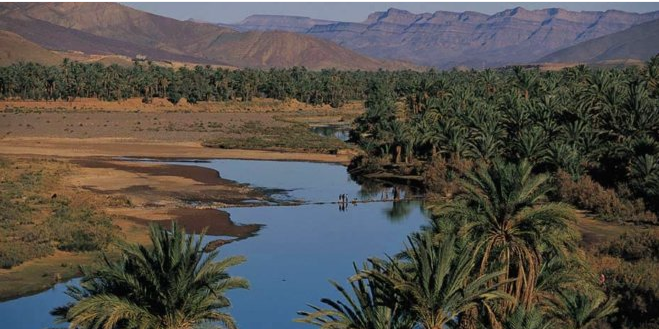 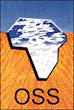 Drought and Dersertification linked to CC: what mitigation or adaptation measures ? 	   The view of the    	Adaptation Fund
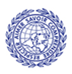 Marc-Antoine Martin
Académie de l’Eau – Fonds d’Adaptation
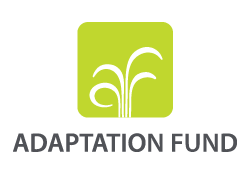 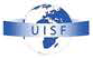 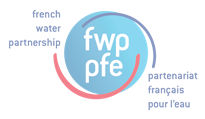 Background and History   -   2. Key Points  -      3. Strategy   -       4. A Concrete Example
1. 1. Main international Funds in the multilateral Climate Finance . Report 2016 UNEP. Adaptation needs US$/y 140 - 300 billion within 2030  versus international public financing for adaptation in developing countries  US$ 22.5 billion in 2014
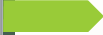 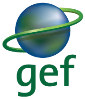 Under UNFCCC:			  Date operational       
Least Developed Countries Fund (LDCF)     2002	                MUS$  991  	
Special Climate Change Fund (SCCF) 	     2002	                 MUS$ 362
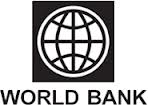 Outside of the UNFCCC process:
Pilot Program on Climate Resilience	     2008	                MUS$ 1200
Under the Kyoto Protocol of UNFCCC:
Adaptation Fund	                		     2009		 MUS$  565
Under the UNFCCC:
Green Climate Fund		    2015	         billionUS$ 10,26 (50%   adaptation)
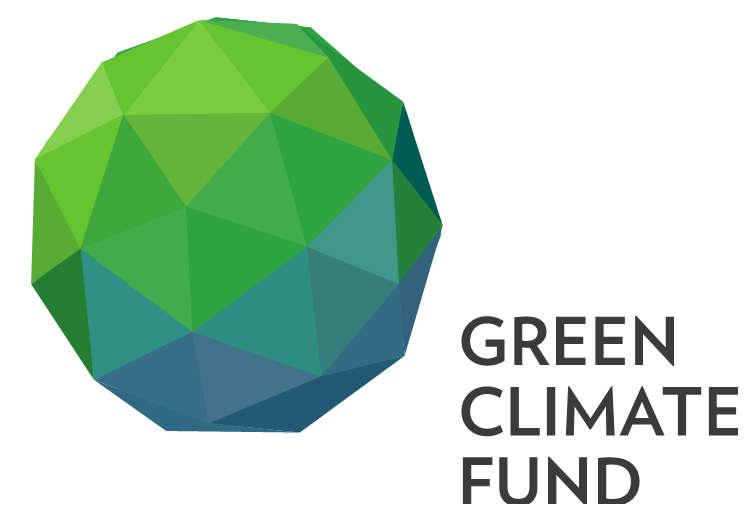 1.3. Adaptation Fund was established under Kyoto Protocol /UNFCCC
Objective
            Reduce vulnerability and increase adaptative capacity  to respond to the impacts of CC 

Goal:  
            Increase resilience through concrete adaptation projects & programs .
             Focus on most vulnerable countries and communities:  small island, low-lying  coastal,  arid        	and semi arid, areas /floods/ drought and desertification/mountains
Innovative Features:
 Governed by majority of  developing countries
 Levy on Clean Development Mechanism proceeds &         other sources of funding
 Direct access alongside conventional access through international orgs
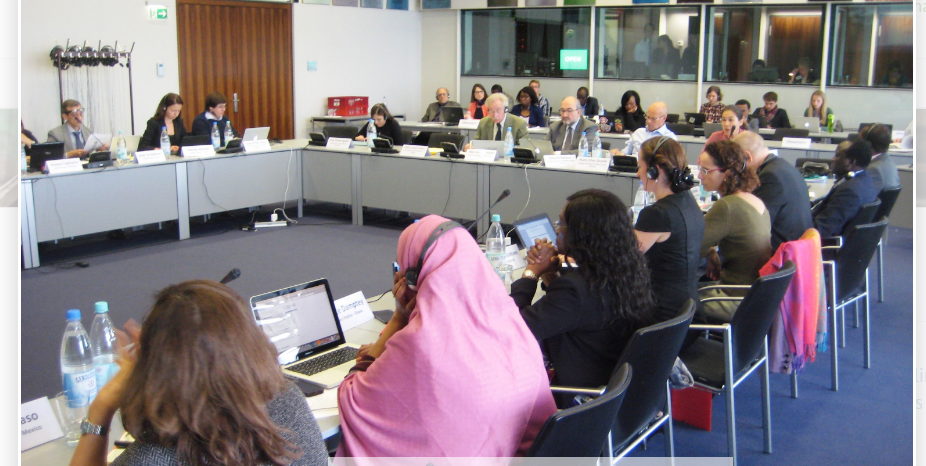 2.1. AF - Main Figures  	12 MIE: UNDP, WFP, UNEP, WB, IFAD,               UN-HABITAT, WMO, UNESCO...24 NIE: ...  6 RIE: OSS, BOAD, CAF, CDB, CABEI, SPREP
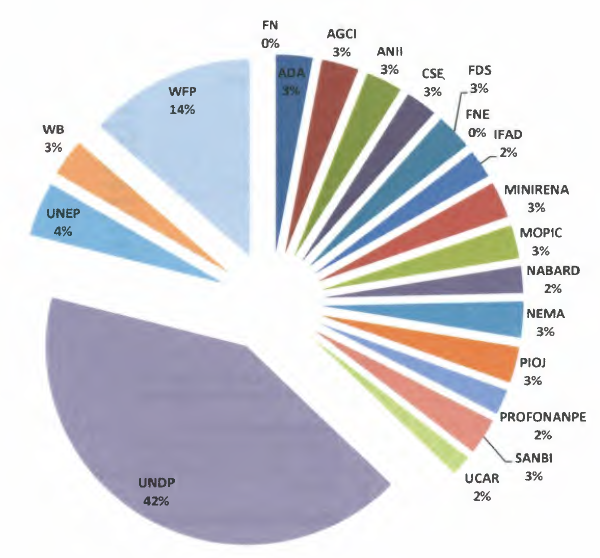 55 projects/programs
			                    M US$	  %									
CER sales proceeds 		196,6	34,8	         
Donations & Pledges 	362,5	64,2	
Inv. Income earned		   5,6	  1,0	
Total Resources 		       564,7    100,0
July 22, 2012
Footer text here
2.2. AF has financed 55 concrete adaptation  projects/programs  in 63 countries: Grant MUS$ 357,7
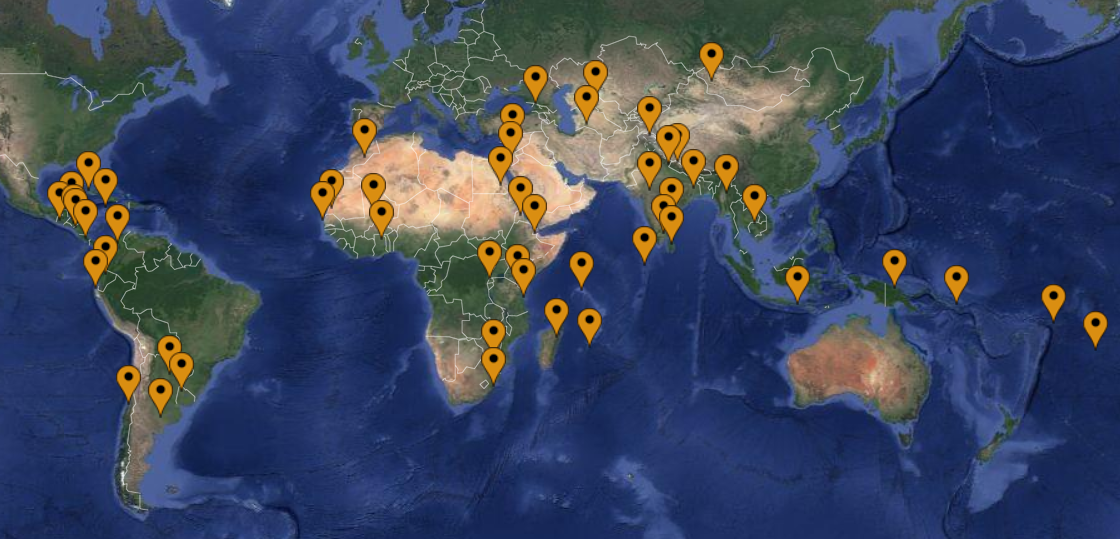 3.1. AF – Projects-Programs % Investments  by     				Sectors ( Grants 357,7 M US$ )
7
July 22, 2012
Footer text here
3.2. AF - Specific Features
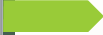 Direct access 
Country-drivenness and use of country systems
Expedited decision-making
Enhanced transparency
Performance-based disbursements, and use of results-based management
Involvement of civil society at various levels
3.3. AF - Transparency and Accountability
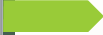 All Board documents posted online prior to meeting
All project and program proposals received are considered and reviews disclosed
The Board makes and publishes in its meeting reports a decision about every proposal submitted
Possibility to comment on all proposals online before consideration by Board
All Board meetings are broadcasted live online and are open to observers
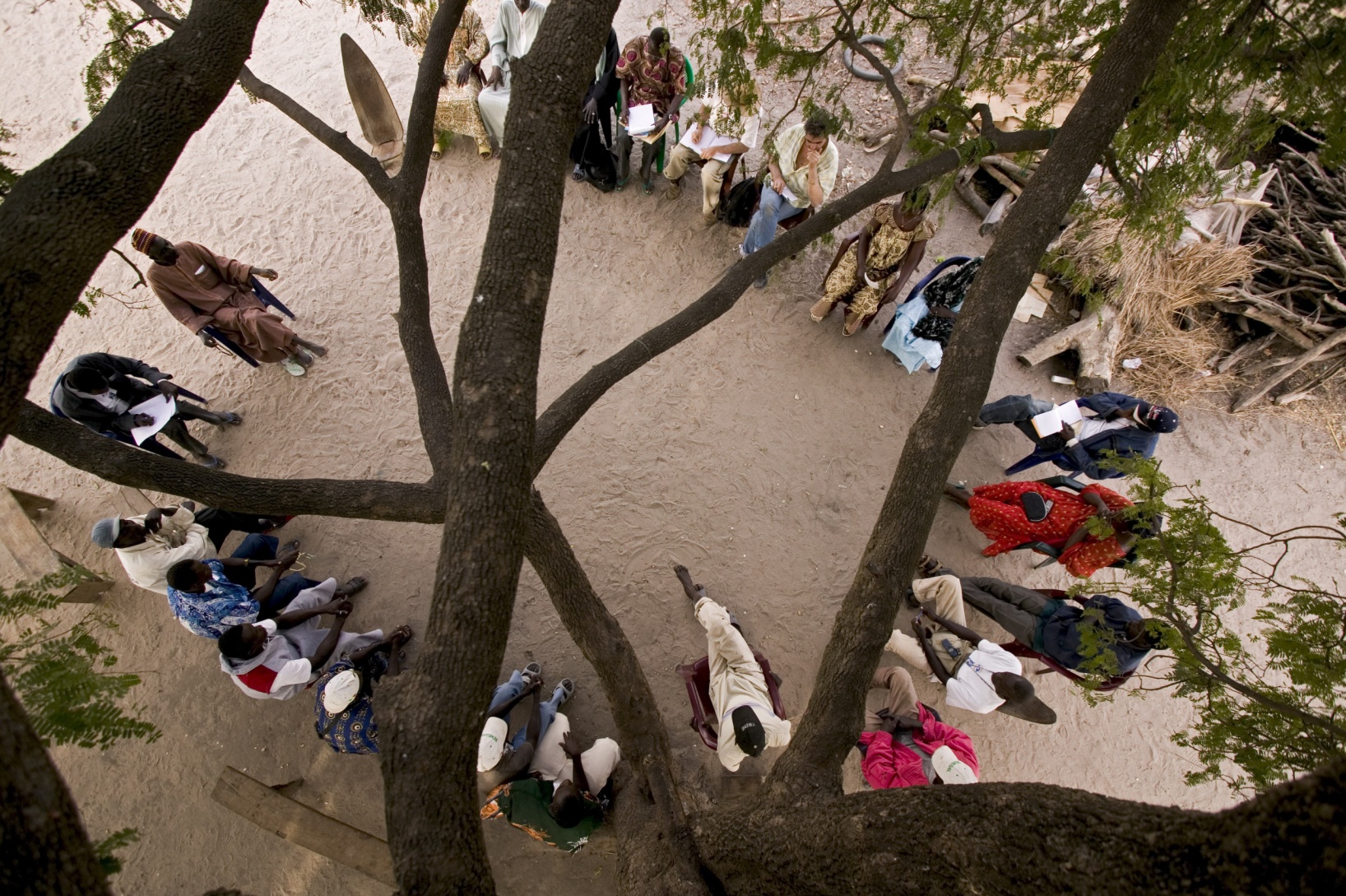 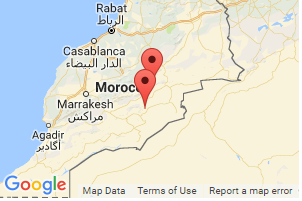 4.1. Climate change adaptation project in oasis zones – Sector : Agriculture –    MUS$ 9,98
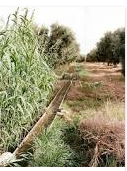 Oasis zone in southern Morocco 1.733 million inhabitants: overgrazing, excessive water pumping, etc.
Degrading ecosystem - Populations forced to seasonal migration and dependence on the income from migrating.
 Abandonment of practices adapted for the oasis zone, and loss of environmental services. 
Additional challenge of CC with greater constraints (water scarcity, extreme weather events).
July 22, 2012
Footer text here
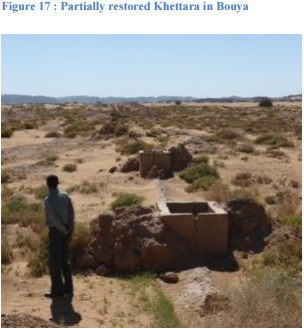 4.2. Climate change adaptation project in oasis zones – MUS$  9,98 –  IE: ADA –  4,5 years –  04 .10.15
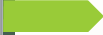 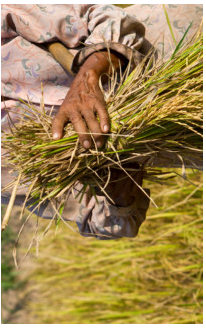 Improve adaptability of populations/CC -Objectives:
Improve adaptive capacities of water sector:  (US$ 4 279 400): uptstream dams to fill aquifers, Kettarah, seguias…
Diversify income sources and improve living conditions of populations vulnerable to CC in the targeted areas (US$ 1 729 400), argan, cumin (geographical indications), selected dates ,weaving, tourism…
Improve ecosystem’s resilience in response to CC and variability  (US$ 1 010 600):ecological agriculture, mud buildings (vs concrete), oasis territorial approach…
Improve awareness of all stakeholders through management and sharing of knowledge (US$ 366 500); associations, cooperatives, local communities, Universities, research centers,…women, young 
Strengthen capacities of participants in design and implementation of adaptation measures (US$ 480 000): beneficiaries, communities administration
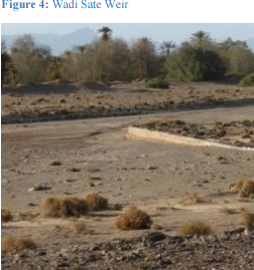 4.2. Climate change adaptation project in oasis zones
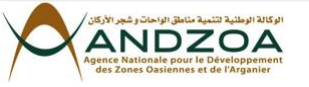 12
Implementing  Entity: Agence de Développement de l’Agriculture (ADA) 
Executing Entity: Agence de développement des zones oasiennes et de l’arganier (ANDZOA)
Consistent with the Morocco Green Plan  and the 2030 SDGs  (13, 12, 6, 5)
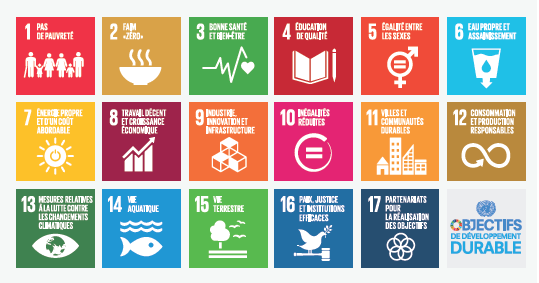 July 22, 2012
Footer text here
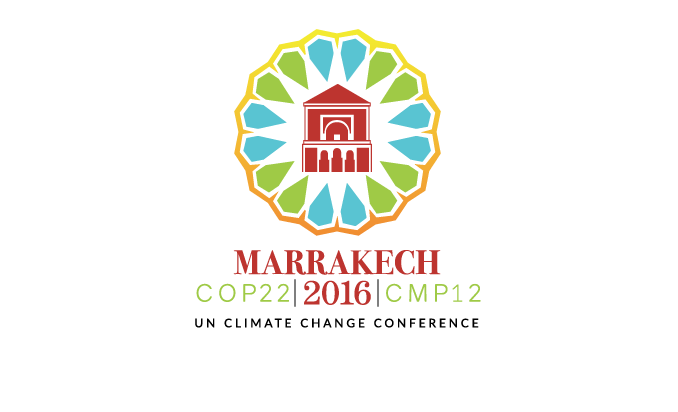 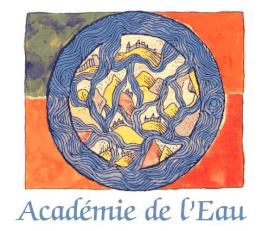 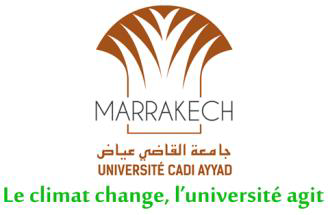 www.adaptation-fund.org

Merci

شكرا

Thank You
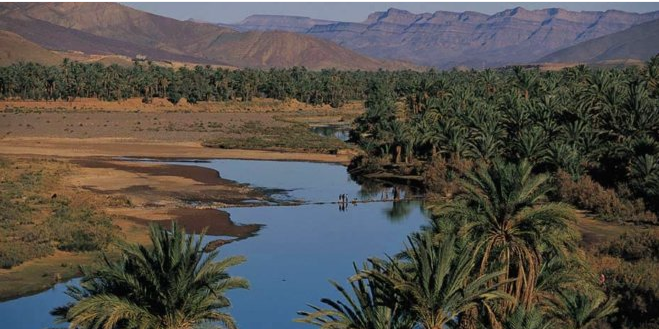 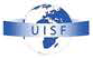 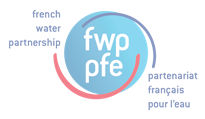 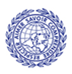 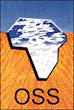 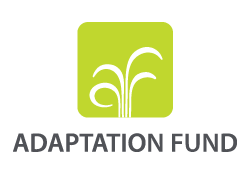